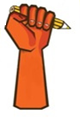 4º CURSO POPULAR DE FORMAÇÃO DE DEFENSORAS E DEFENSORES PÚBLICOS
Processo Civil – Execução
Jordana de Matos Nunes Rolim
Defensora Pública de São Paulo
Execução de Títulos Executivos Extrajudiciais:
Recapitulando: 

Os títulos executivos extrajudiciais são aqueles listados no rol exemplificativo do artigo 784 do CPC. 

São formados por vontade das partes, fora do Poder Judiciário. O credor que deseja buscar a satisfação de uma obrigação inadimplida contida em um título executivo extrajudicial exercerá seu direito de ação por meio de um PROCESSO AUTÔNOMO DE EXECUÇÃO. 

Título executivo judicial – fase procedimental executiva x título executivo extrajudicial – processo autônomo de execução.
Execução de Títulos Executivos Extrajudiciais:
O regime jurídico das execuções de títulos extrajudiciais dependerá da natureza da obrigação contemplada no título. 

Também nos títulos extrajudiciais, há regimes jurídicos próprios para a execução das obrigações de:
Fazer (arts. 815 a 821 do CPC);
Não fazer (arts. 822 e 823 do CPC);
Entregar coisa (arts. 806 a 813 do CPC);
Pagar quantia (arts. 824 a 903 do CPC).
Execução de Títulos Executivos Extrajudiciais:
Os regimes jurídicos das execuções de títulos extrajudiciais de obrigações de fazer, não fazer e entregar coisa são bastantes semelhantes aos do cumprimento de sentença dessas respectivas obrigações, que já foram estudados no encontro anterior.

Pra evitar repetições, analisaremos de forma detida no encontro de hoje apenas a execução de título extrajudicial de obrigação de pagar quantia, por ser a mais importante para concursos. 

As demais modalidades de execução de título extrajudicial deverão ser estudadas pelo material do encontro anterior, em cotejo com os artigos 806 a 823 do CPC.
Execução de Títulos Executivos Extrajudiciais:
Procedimento Executivo por Quantia Certa Fundada em Título Extrajudicial:

Requisitos da Petição inicial (artigo 798 do CPC):

Título executivo extrajudicial;
Demonstrativo atualizado da dívida;
Se a obrigação for sujeita a termo ou condição, a prova do implemento da condição ou do advento do termo;
Se a obrigação for bilateral, a prova do adimplemento da contraprestação;
Execução de Títulos Executivos Extrajudiciais:
Procedimento Executivo por Quantia Certa Fundada em Título Extrajudicial:

Requisitos da Petição Inicial (art. 798 do CPC – Cont.):

Indicação da espécie de execução de sua preferência, quando por mais de um modo puder ser realizada;
Indicação dos nomes completos do exequente e do executado e seus números de inscrição no Cadastro de Pessoas Físicas ou no Cadastro Nacional da Pessoa Jurídica;
Indicação dos bens suscetíveis de penhora, sempre que possível.
Execução de Títulos Executivos Extrajudiciais:
Procedimento Executivo por Quantia Certa Fundada em Título Extrajudicial:

Admissibilidade:

Indeferimento: pode ocorrer em caso em que o documento apresentado não é um título executivo extrajudicial ou a obrigação contida no título se encontra prescrita. O recurso cabível é a apelação.

Emenda: verificando que a petição inicial está incompleta ou que não está acompanhada dos documentos indispensáveis à propositura da execução, o juiz determinará que o exequente a corrija, no prazo de 15 (quinze) dias, sob pena de indeferimento (art. 801 do CPC). Regra consentânea com o princípio da cooperação processual, um dos vetores do CPC/15.
Execução de Títulos Executivos Extrajudiciais:
Procedimento Executivo por Quantia Certa Fundada em Título Extrajudicial:

Admissibilidade:

Admissão: admitida a petição inicial da execução, ocorrerão dois efeitos: 
Possibilidade de obtenção de uma certidão aduzindo que a execução foi admitida pelo juiz, a requerimento do credor, para fins de averbação no registro de imóveis, de veículos ou de outros bens sujeitos a constrição (art. 828 do CPC). 
Citação (art. 829 do CPC).
Execução de Títulos Executivos Extrajudiciais:
Procedimento Executivo por Quantia Certa Fundada em Título Extrajudicial:

Admissibilidade:

Possibilidade de expedição de certidão:

Uma vez averbada a certidão, a alienação ou a oneração de bens faz presumir fraude à execução (art. 828, § 4º, do CPC).
O exequente que promover averbação manifestamente indevida ou não cancelar as averbações no prazo de 10 dias após satisfeita a obrigação indenizará a parte contrária, processando-se o incidente em autos apartados (art. 828, § 5º, do CPC).
Execução de Títulos Executivos Extrajudiciais:
Procedimento Executivo por Quantia Certa Fundada em Título Extrajudicial:

Admissibilidade:

Citação: 
O despacho que ordena a citação, desde que realizada em observância aos requisitos legais (art. 240, § 2º, do CPC), interrompe a prescrição, ainda que proferido por juízo incompetente (art. 802 do CPC).
A interrupção da prescrição retroagirá à data da propositura da ação (art. 802, parágrafo único, do CPC).
Execução de Títulos Executivos Extrajudiciais:
Procedimento Executivo por Quantia Certa Fundada em Título Extrajudicial:

Admissibilidade:

Citação: 
Regra geral: o devedor é citado para pagar o débito em 3 dias (art. 829 do CPC), não se aplicando o regramento do prazo em dobro. 
Exceção: nas obrigações alternativas, quando a escolha couber ao devedor, esse será citado para exercer a opção e realizar a prestação dentro de 10 dias, se outro prazo não lhe foi determinado em lei ou em contrato (art. 800 do CPC).
Execução de Títulos Executivos Extrajudiciais:
Procedimento Executivo por Quantia Certa Fundada em Título Extrajudicial:

Admissibilidade:

Citação: 
Por carta: o CPC/73 vedava a citação por carta em execução (art. 222 do CPC/73). Como o CPC/15 não reproduziu essa vedação, tem prevalecido o entendimento de que é possível a citação por carta na execução.
Termo inicial do prazo para a reação do executado: o prazo de 3 dias é contado a partir da citação, e não da juntada do mandado aos autos.
Contagem do prazo em dias úteis: O prazo é contado em dias úteis, pois, embora seja um prazo material, tem reflexos processuais.
Execução de Títulos Executivos Extrajudiciais:
Procedimento Executivo por Quantia Certa Fundada em Título Extrajudicial:

Admissibilidade:

Citação: 
Devedor não encontrado e arresto executivo: caso o oficial de justiça não encontre o devedor, mas encontre bens, ele poderá efetuar o chamado “arresto executivo”, independentemente de decisão específica do juiz nesse sentido. 
O oficial de justiça arrestará tantos bens quantos bastem para garantir a execução (art. 830 do CPC). Nos 10 dias seguintes à efetivação do arresto, procurará o executado 2 vezes em dias distintos e, havendo suspeita de ocultação, realizará a citação com hora certa. Transcorrido o prazo de pagamento, o arresto será convertido em penhora.
Execução de Títulos Executivos Extrajudiciais:
Procedimento Executivo por Quantia Certa Fundada em Título Extrajudicial:

Reações do Executado:

Pagamento: o pagamento do débito no prazo de 3 dias reduz pela metade o valor dos honorários advocatícios (art. 827, § 1º, do CPC) e leva à extinção da execução (art. 924, II, do CPC).
Parcelamento: no prazo para embargos, reconhecendo o crédito do exequente e comprovando o depósito de trinta por cento do valor em execução, acrescido de custas e de honorários de advogado, o executado poderá requerer que lhe seja permitido pagar o restante em até 6 (seis) parcelas mensais, acrescidas de correção monetária e de juros de um por cento ao mês (art. 916 do CPC).
Execução de Títulos Executivos Extrajudiciais:
Procedimento Executivo por Quantia Certa Fundada em Título Extrajudicial:

Reações do Executado:

Parcelamento (Cont.): 
Não se aplica ao cumprimento de sentença, por vedação expressa (art. 916, § 7º, do CPC);
Importa renúncia ao direito de opor embargos (art. 916, § 6º, do CPC);
O exequente pode se opor aos aspectos formais do parcelamento, em razão do não preenchimento dos requisitos do art. 916, “caput”, do CPC;
Execução de Títulos Executivos Extrajudiciais:
Procedimento Executivo por Quantia Certa Fundada em Título Extrajudicial:

Reações do Executado:

Parcelamento (Cont.):
Não pagamento das parcelas vincendas (art. 916, § 5º, do CPC): acarretará cumulativamente: 
i) o vencimento das prestações subsequentes e o prosseguimento do processo, com o imediato reinício dos atos executivos; 
ii) a imposição ao executado de multa de dez por cento sobre o valor das prestações não pagas.
Não se confunde com a remição da execução (art. 826 do CPC): pela remição, antes de adjudicados ou alienados os bens, o executado pode, a todo tempo, remir a execução, pagando ou consignando a importância atualizada da dívida, acrescida de juros, custas e honorários advocatícios.
Execução de Títulos Executivos Extrajudiciais:
Procedimento Executivo por Quantia Certa Fundada em Título Extrajudicial:

Reações do Executado:

Inércia: tem como consequência o prosseguimento da execução e a penhora de bens com vistas à satisfação da obrigação contida no título. 
Defesas: podem ser manejadas por meio dos embargos à execução ou da objeção de pré-executividade, que serão estudadas mais adiante.
Execução de Títulos Executivos Extrajudiciais:
Procedimento Executivo por Quantia Certa Fundada em Título Extrajudicial:

Ordem Preferencial de Bens Penhoráveis (art. 835 do CPC): 

Estabelece a preferência pelo dinheiro em detrimento dos outros bens. A análise do caso concreto pode flexibilizar essa ordem (art. 835, §1º, do CPC).
Se o crédito objeto da execução tiver garantia real, haverá preferência ao bem dado em garantia em detrimento da ordem do art. 835 (art. 835, § 3º, do CPC).
Execução de Títulos Executivos Extrajudiciais:
Procedimento Executivo por Quantia Certa Fundada em Título Extrajudicial:

Avaliação do bem penhorado pelo oficial de justiça, como regra (exceção: art. 870, parágrafo único, c/c art. 871 do CPC);
Eleição do depositário (art. 840 do CPC):
Bens imóveis: devedor;
Bens móveis: depositário judicial ou credor;
Dinheiro: banco.
Formalização e averbação da penhora (arts. 837 a 839 e 844);
Execução de Títulos Executivos Extrajudiciais:
Procedimento Executivo por Quantia Certa Fundada em Título Extrajudicial:

Intimação da penhora:
Intimação do devedor (art. 841 do CPC): 
Feita, como regra, na pessoa do advogado (§ 1º); 
Se o devedor não tiver constituído advogado, sua intimação será pessoal, de preferência por via postal (§ 2º);
O devedor será reputado intimado se a penhora houver sido realizada na sua presença (§ 3º);
Intimado, o devedor pode opor impugnação à penhora, alegando eventual impenhorabilidade (art. 833 do CPC c/c Lei nº. 8.009/90)
Execução de Títulos Executivos Extrajudiciais:
Procedimento Executivo por Quantia Certa Fundada em Título Extrajudicial:

Intimação da penhora:
Intimação de terceiros (arts. 799, 804 e 842 do CPC): deverão ser intimados da penhora o cônjuge (salvo se casados em regime de separação absoluta de bens), o credor hipotecário, o titular do usufruto, entre outros, podendo opor impugnação à penhora ou exercer a preferência sobre o bem.
Execução de Títulos Executivos Extrajudiciais:
Procedimento Executivo por Quantia Certa Fundada em Título Extrajudicial:

Impenhorabilidades:

Rol do art. 833 do CPC: atenção especial aos incisos IV e X (salário e poupança, essa última até o limite de 40 salários mínimos);

Art. 1º da Lei nº. 8.009/90 (Lei do Bem de Família): o imóvel residencial próprio do casal, ou da entidade familiar, compreendidos a construção, as plantações, as benfeitorias de qualquer natureza e todos os equipamentos, inclusive os de uso profissional, e os móveis que guarnecem a casa, desde que quitados, excluídos os veículos de transporte, obras de arte e adornos suntuosos.
Execução de Títulos Executivos Extrajudiciais:
Procedimento Executivo por Quantia Certa Fundada em Título Extrajudicial:

Exceções às Impenhorabilidades:

Execução de dívida relativa ao próprio bem, inclusive aquela contraída para sua aquisição (art. 833, § 1º, do CPC);
Salário e poupança, em caso de dívida de alimentos (art. 833, § 2º, do CPC);
Frutos e rendimentos dos bens inalienáveis, à falta de outros bens (art. 834 do CPC);
Execução de Títulos Executivos Extrajudiciais:
Procedimento Executivo por Quantia Certa Fundada em Título Extrajudicial:

Exceções às Impenhorabilidades:

Cobrança de impostos, predial ou territorial, taxas e contribuições devidas em função do imóvel familiar (art. 3º, IV, da Lei nº. 8.009/90);
Execução de hipoteca sobre o imóvel oferecido como garantia real pelo casal ou pela entidade familiar (art. 3º, V, da Lei nº. 8.009/90);
Por ter sido adquirido com produto de crime ou para execução de sentença penal condenatória a ressarcimento, indenização ou perdimento de bens (art. 3º, VI, da Lei nº. 8.009/90);
Por obrigação decorrente de fiança concedida em contrato de locação (art. 3º, VII, da Lei nº. 8.009/90).
Execução de Títulos Executivos Extrajudiciais:
Procedimento Executivo por Quantia Certa Fundada em Título Extrajudicial:

Atos de Expropriação: devem seguir a seguinte ordem de preferência:

Adjudicação (art. 876 do CPC): o credor adjudica o bem pelo valor de avaliação;
Alienação particular (arts. 879, I, e 880 do CPC): o próprio credor realiza a alienação;
Alienação pública (art. 881 e ss do CPC): realizada mediante leilão judicial;
O executado e as demais pessoas mencionadas no rol do art. 889 do CPC serão cientificados da alienação judicial com pelo menos 5 dias de antecedência.
Execução de Títulos Executivos Extrajudiciais:
Procedimento Executivo por Quantia Certa Fundada em Título Extrajudicial:

Suspensão da execução (arts. 921 e ss do CPC):

Nas hipóteses gerais de suspensão do processo (arts. 313 e 315);
Quando os embargos à execução forem recebidos com efeito suspensivo;
Quando o executado não possuir bens penhoráveis;
Quando não houver licitantes interessados na alienação dos bens penhoráveis;
Quando houver sido concedido o parcelamento.
Execução de Títulos Executivos Extrajudiciais:
Procedimento Executivo por Quantia Certa Fundada em Título Extrajudicial:

Suspensão da execução e prescrição intercorrente (arts. 921, §§ 1º a 5º, do CPC):

Não localizados bens penhoráveis, a execução ficará suspensa pelo prazo de 1 ano, durante o qual se suspenderá a prescrição;
Passado esse prazo sem manifestação do exequente, começa a correr o prazo de prescrição intercorrente;
O juiz, depois de ouvidas as partes, no prazo de 15 (quinze) dias, poderá, de ofício, reconhecer a prescrição intercorrente e extinguir o processo.
Execução de Títulos Executivos Extrajudiciais:
Procedimento Executivo por Quantia Certa Fundada em Título Extrajudicial:

Satisfação do crédito (art. 904 e ss do CPC):

 Concurso de credores (arts. 908 e 909 do CPC): Não havendo título legal à preferência, o dinheiro será distribuído entre os concorrentes, observando-se a anterioridade de cada penhora. Os exequentes formularão as suas pretensões, que versarão unicamente sobre o direito de preferência e a anterioridade da penhora, e, apresentadas as razões, o juiz decidirá.
Execução de Títulos Executivos Extrajudiciais:
Procedimento Executivo por Quantia Certa Fundada em Título Extrajudicial:

Extinção da execução (arts. 924 e 925 do CPC): ocorrerá quando:

 a petição inicial for indeferida;
a obrigação for satisfeita;
o executado obtiver, por qualquer outro meio, a extinção total da dívida;
o exequente renunciar ao crédito;
ocorrer a prescrição intercorrente.
Defesas do Executado:
Embargos à Execução:

Natureza jurídica: meio de defesa por excelência na execução fundada em título executivo extrajudicial, possuem natureza jurídica de ação autônoma de conhecimento vinculada à execução. Embora configurem ação autônoma, estão estreitamente vinculados à execução, não sendo possível sua oposição senão para permitir que o executado se defenda.
Jurisprudência (RESP nº. 1.528.049/RS, de 18/08/2015): é incabível o oferecimento de reconvenção em embargos à execução. Esse entendimento persiste mesmo após a entrada em vigor do CPC/15.
Defesas do Executado:
Embargos à Execução:

Competência: 

Regra (art. 914, § 1º, do CPC): distribuição por dependência, autuação em apartado e instrução com cópias das peças processuais relevantes.
Exceção (art. 914, § 2º, do CPC): na execução por carta precatória, a competência para julgamento dos embargos será do juízo deprecado se eles versarem unicamente sobre vícios ou defeitos da penhora, da avaliação ou da alienação dos bens efetuadas no juízo deprecado.
Defesas do Executado:
Embargos à Execução:

Desnecessidade de garantia do juízo (art. 914 do CPC): desde 2006, não se exige garantia do juízo para oposição dos embargos. A garantia será necessária para a concessão do efeito suspensivo aos embargos, caso estejam presentes os demais requisitos do art. 919, § 1º, do CPC.

Ausência de efeito suspensivo “ope legis” (art. 919 do CPC): a regra é que os embargos não tenham efeito suspensivo. O juiz poderá atribuir efeito suspensivo se presentes os seguintes requisitos cumulativos (art. 919, § 1º, do CPC):
Requerimento do embargante;
Presença dos requisitos da tutela provisória de urgência ou de evidência;
Garantia do juízo.
Defesas do Executado:
Embargos à Execução:

Prazo: 15 dias úteis, contados da citação.
Não se aplica o prazo em dobro para litisconsortes que tiverem diferentes procuradores (art. 915, § 3º, c/c art. 229 do CPC).
Citação por carta precatória: o termo inicial do prazo será a data da juntada da certificação da citação na carta precatória (art. 915, § 2º, I, do CPC);
Pluralidade de executados (art. 915, § 1º, do CPC): o termo inicial do prazo será a data da citação de cada um, salvo no caso de cônjuges ou de companheiros, quando será contado a partir da juntada do último.
Defesas do Executado:
Embargos à Execução:

Objeto (art. 917 do CPC – rol exemplificativo): Nos embargos à execução, o executado poderá alegar:
inexequibilidade do título ou inexigibilidade da obrigação;
penhora incorreta ou avaliação errônea;
excesso de execução ou cumulação indevida de execuções;
retenção por benfeitorias necessárias ou úteis, nos casos de execução para entrega de coisa certa;
incompetência absoluta ou relativa do juízo da execução;
qualquer matéria que lhe seria lícito deduzir como defesa em processo de conhecimento.
Defesas do Executado:
Embargos à Execução:

Procedimento:

Petição inicial: deverá preencher os requisitos do art. 319 do CPC;
Hipóteses de rejeição liminar (art. 918 do CPC):
Intempestividade;
Indeferimento da petição inicial e improcedência liminar do pedido;
Embargos manifestamente protelatórios (serão considerados ato atentatório à dignidade da justiça).
Defesas do Executado:
Embargos à Execução:

Procedimento:

Citação do embargado na pessoa do(a) advogado(a) para apresentar defesa no prazo de 15 dias, sob pena de revelia (Didier defende que não se produzirá o efeito material da revelia, entendimento acompanhado pelo STJ, 3ª Turma – AgRg no AREsp nº. 576.926/SP);
Instrução probatória, se o caso;
Sentença
Defesas do Executado:
Questão de Concurso (Analista Judiciário, TRT 7ª Região, CESPE, 2017):

O executado interpôs embargos à execução, tempestivamente, alegando a impossibilidade de pagar a dívida porque irá viajar para Nova Iorque. Nessa situação hipotética, conforme determina o CPC, os embargos à execução deverão ser:
A) conhecidos, julgando-se imediatamente o mérito, mesmo sem a intimação da parte exequente para que se manifeste.
B) rejeitados liminarmente, por serem manifestamente protelatórios.
C) rejeitados liminarmente, não se podendo aplicar multa por conduta atentatória à dignidade da justiça.
D) conhecidos, aplicando-se  o efeito suspensivo mesmo sem a garantia do juízo.
Defesas do Executado:
Resposta Correta: B

Art. 918.  O juiz rejeitará liminarmente os embargos:
III - manifestamente protelatórios.
Parágrafo único.  Considera-se conduta atentatória à dignidade da justiça o oferecimento de embargos manifestamente protelatórios.
Defesas do Executado:
Objeção de Pré-Executividade:

Natureza jurídica: é modalidade de defesa atípica, pois não está consagrada em lei, e heterotópica, pois é diversa da convencional, sendo cabível tanto no processo de execução de títulos extrajudiciais quanto no cumprimento de sentença.

É defesa incidental, manejada por simples petição, seguida de contraditório e posterior decisão. O CPC/15 faz alusão à objeção de pré-executividade nos artigos 518 e 803, parágrafo único.
Defesas do Executado:
Objeção de Pré-Executividade:

Hipóteses de cabimento (Súmula nº. 393 do STJ): 

Matérias conhecíveis de ofício (matérias de ordem pública), a exemplo da prescrição;
Dispensa de dilação probatória, seja por ser matéria exclusivamente de Direito, seja por ser matéria de fato com prova documental pré-constituída.
Defesas do Executado:
Objeção de Pré-Executividade:

Desfechos possíveis:

Decisão interlocutória de inadmissibilidade: recorrível por agravo de instrumento. Como não houve apreciação do mérito, a matéria pode ser veiculada por meio de defesa típica, se ainda houver prazo;
Decisão interlocutória de julgamento improcedente da defesa: recorrível por agravo de instrumento. Como houve apreciação do mérito, a matéria não pode mais ser repetida na defesa típica;
Decisão interlocutória de julgamento procedente da defesa: se a procedência for total, haverá extinção da execução e a sentença será recorrível por apelação. Se for parcial, a execução prosseguirá nos capítulos remanescentes e o recurso cabível será o agravo de instrumento.
Defesas do Executado:
Impugnação ao Cumprimento de Sentença:

Natureza jurídica: é incidente processual que contempla a defesa do executado no cumprimento de sentença, fase procedimental que se constitui após a formação do título executivo judicial.

Prazo: 15 dias úteis, contados do término do prazo de 15 dias para pagamento, sem necessidade de nova intimação.
Defesas do Executado:
Impugnação ao Cumprimento de Sentença:

Desnecessidade de garantia do juízo: não se exige garantia do juízo para que o executado se defenda por impugnação ao cumprimento de sentença.   

Ausência de efeito suspensivo “ope legis” (art. 525, § 6º, do CPC): a regra é que a impugnação não tenha efeito suspensivo. O juiz poderá atribuir efeito suspensivo se presentes os seguintes requisitos cumulativos:
Requerimento do executado;
Garantia do juízo;
Relevância da fundamentação;
Risco de grave dano de difícil ou incerta reparação.
Defesas do Executado:
Impugnação ao Cumprimento de Sentença:

Possibilidade de afastamento do efeito suspensivo anteriormente dado à impugnação (art. 525, § 10º, do CPC): ainda que atribuído efeito suspensivo à impugnação, é lícito ao exequente requerer o prosseguimento da execução, oferecendo e prestando, nos próprios autos, caução suficiente e idônea a ser arbitrada pelo juiz.
Defesas do Executado:
Impugnação ao Cumprimento de Sentença:

Matérias alegáveis (art. 525, § 1º, do CPC):

falta ou nulidade da citação se, na fase de conhecimento, o processo correu à revelia;
ilegitimidade de parte;
inexequibilidade do título ou inexigibilidade da obrigação;
penhora incorreta ou avaliação errônea;
excesso de execução ou cumulação indevida de execuções (tem de indicar o valor devido);
incompetência absoluta ou relativa do juízo da execução;
qualquer causa modificativa ou extintiva da obrigação, como pagamento, novação, compensação, transação ou prescrição, desde que supervenientes à sentença.
Defesas do Executado:
Impugnação ao Cumprimento de Sentença:

Procedimento:

Simples petição;
Recebimento da impugnação, com ou sem efeito suspensivo, ou rejeição liminar da impugnação, como no caso em que o único fundamento de defesa é o excesso de execução e o impugnante não apresentou os cálculos reputados devidos;
Defesas do Executado:
Impugnação ao Cumprimento de Sentença:

Procedimento:

Intimação do exequente para manifestar-se em 15 dias úteis;
Instrução probatória, se o caso;
Decisão: se extinguir a execução, será recorrível por apelação; se não extinguir, o recurso será o agravo de instrumento.
Defesas do Executado:
Questão de Concurso (Juiz Substituto, TJ/SE, FCC, 2015):

De acordo com o Código de Processo Civil e com a jurisprudência dominante do Superior Tribunal de Justiça, em impugnação ao cumprimento de sentença líquida, se o executado alegar, como única matéria de defesa, excesso de execução, deverá:

A) apontar, na petição de impugnação, a parcela incontroversa do débito, bem como as incorreções do cálculo do credor, sob pena de rejeição liminar da impugnação, não se admitindo emenda à inicial.
B) requerer, na própria petição de impugnação, a realização de perícia, formulando quesitos e indicando assistente, sob pena de preclusão.
C) apontar, na petição de impugnação, a parcela incontroversa do débito, bem como as incorreções do cálculo do credor, sob pena de rejeição liminar da impugnação, admitindo-se, porém, emenda à inicial.
D) juntar, com a petição de impugnação, comprovante de depósito do valor integral em execução, sob pena de rejeição liminar da impugnação, não se admitindo emenda à inicial.
E) juntar, com a petição de impugnação, comprovante de depósito do valor incontroverso, sob pena de rejeição liminar da impugnação, admitindo-se, porém, emenda à inicial.
Defesas do Executado:
Resposta Correta: A

Art. 525, §§ 4º e 5º, do CPC:

§ 4o Quando o executado alegar que o exequente, em excesso de execução, pleiteia quantia superior à resultante da sentença, cumprir-lhe-á declarar de imediato o valor que entende correto, apresentando demonstrativo discriminado e atualizado de seu cálculo.
§ 5o Na hipótese do § 4o, não apontado o valor correto ou não apresentado o demonstrativo, a impugnação será liminarmente rejeitada, se o excesso de execução for o seu único fundamento, ou, se houver outro, a impugnação será processada, mas o juiz não examinará a alegação de excesso de execução.
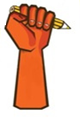 Obrigada!